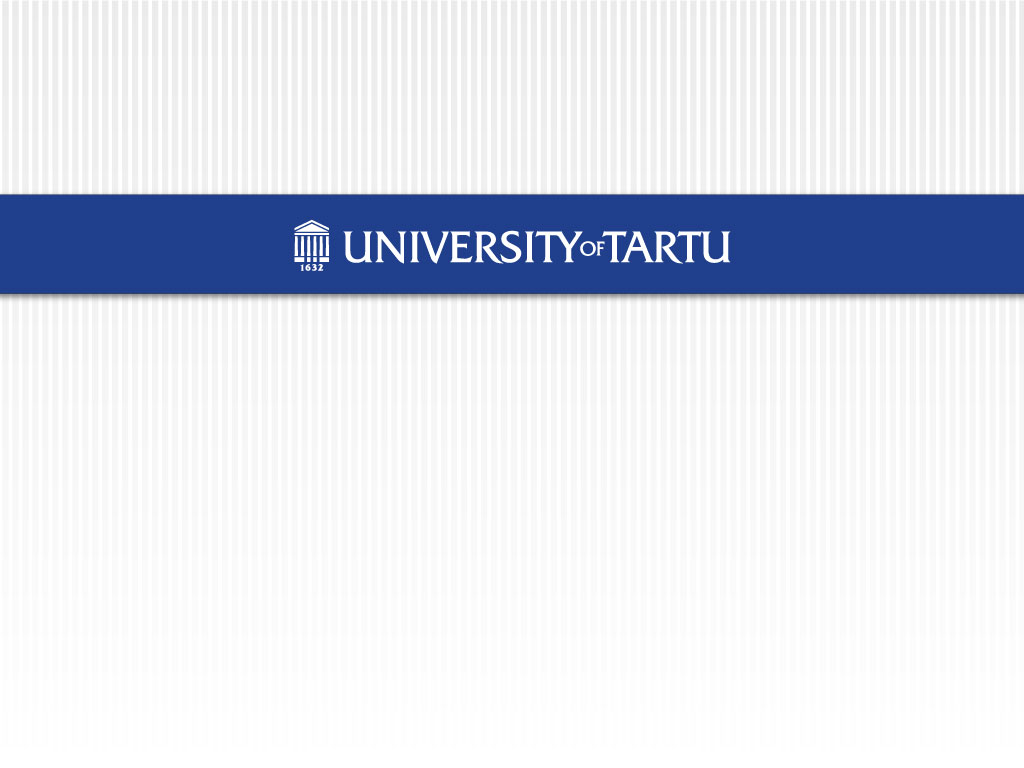 Synthesis of EAP actuator
Inna Baranova, 
Fred Elhi, 
Robert Valner
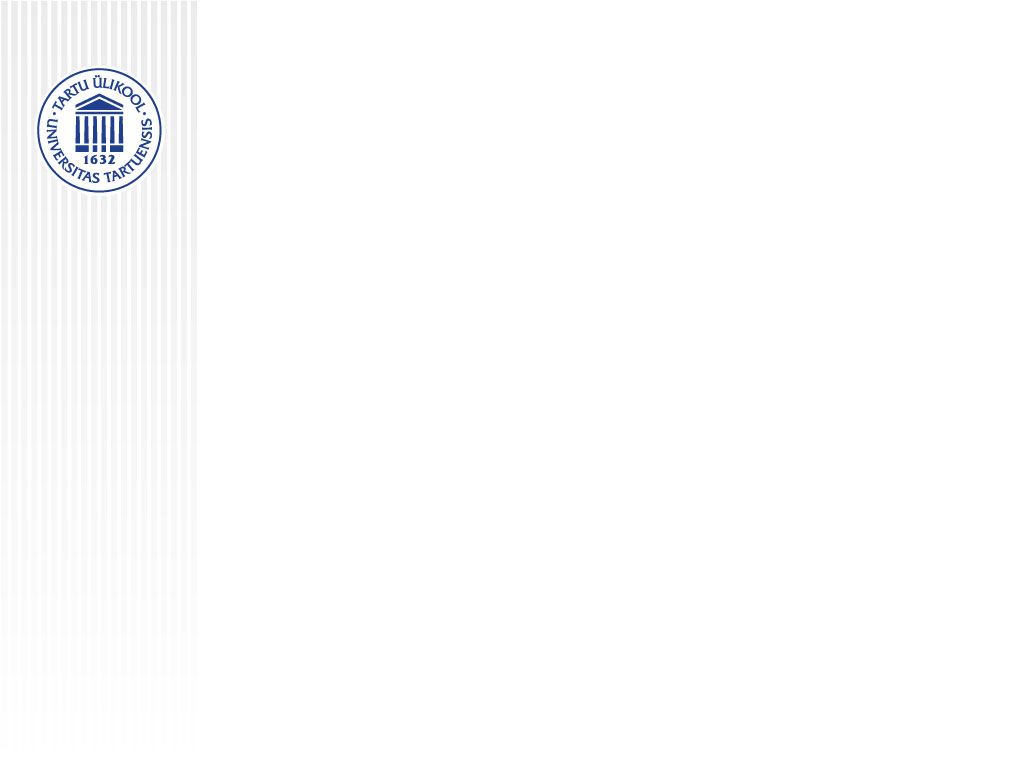 Initial setup
Synthesized an EAP actuator.
Precut PVdF strip.
Synthesis with pyrrole and sodium dodecylbenzenesulfonatein (NaDBS) in 0,1 M sodium carbonate.
Artificial Muscles
5.06.2015
2
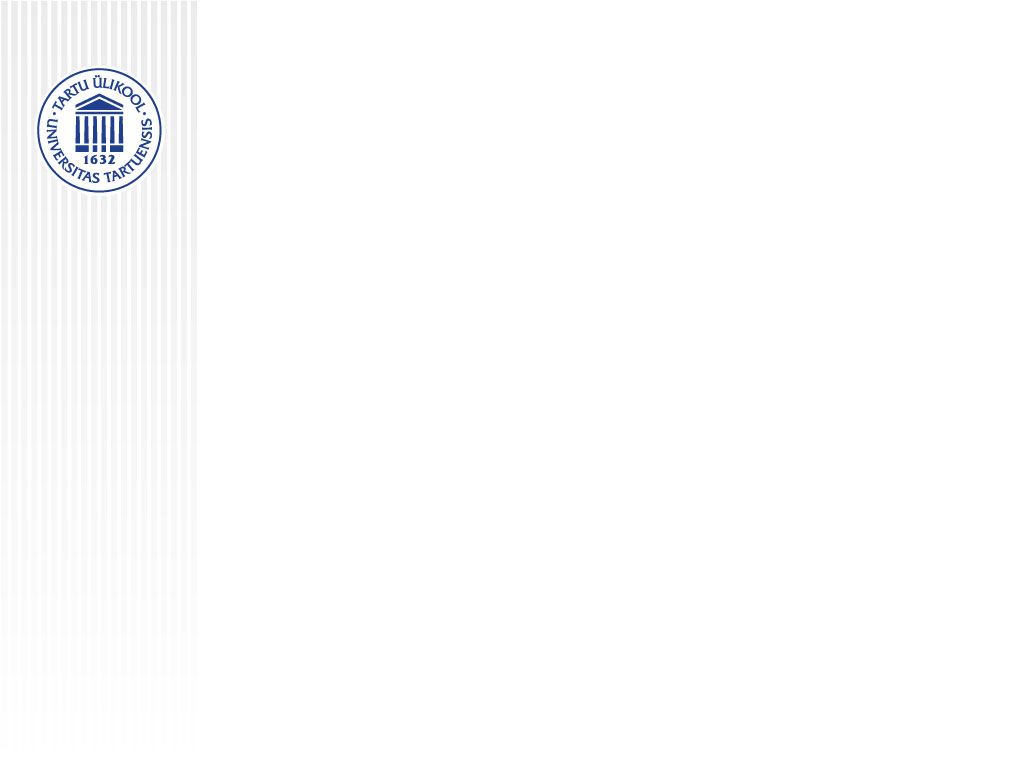 Synthesis
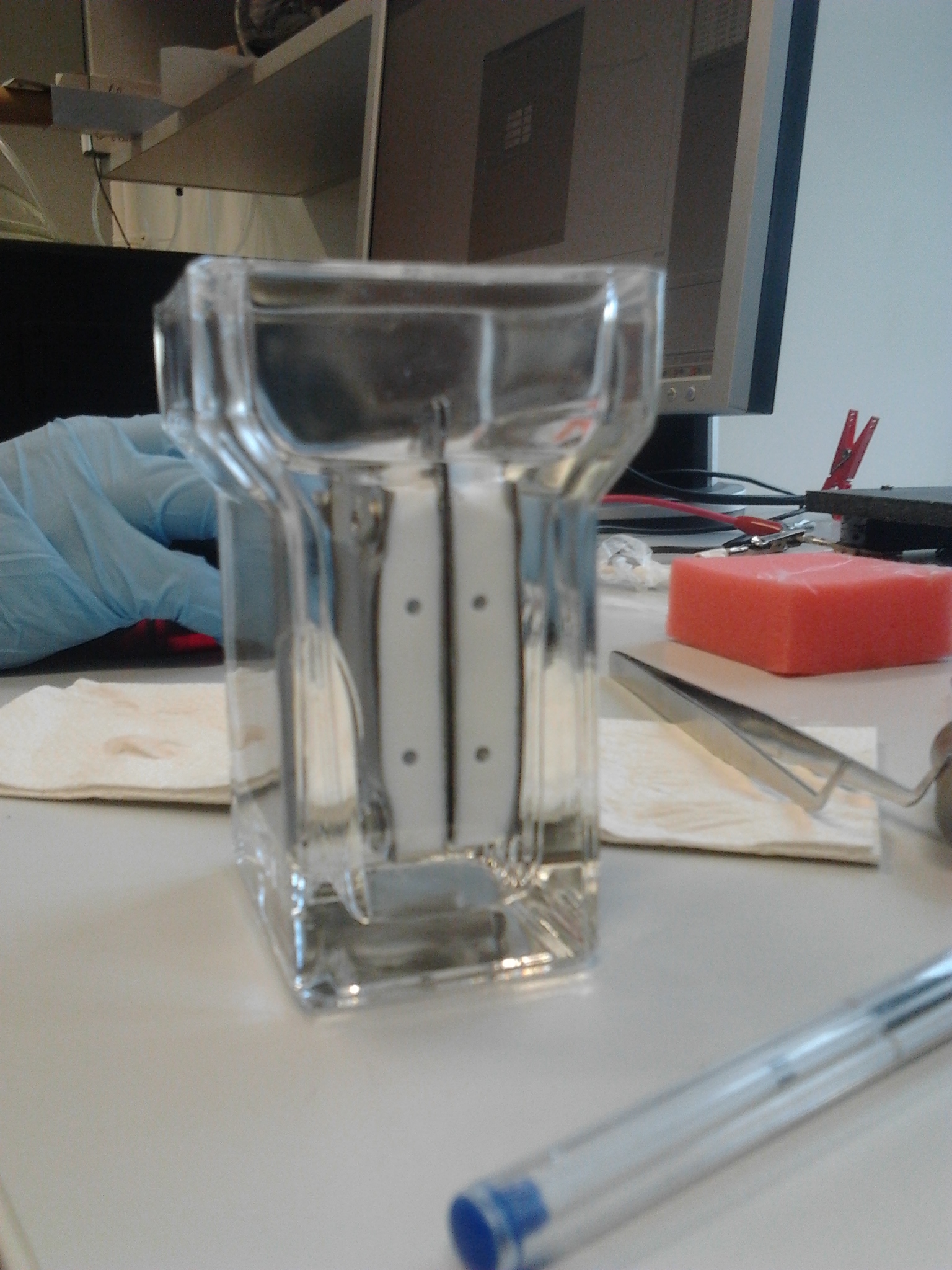 Two electrode system.
20 sec for 1 polymerisation.
Synthesis for ~ 5 h in ethylene glycol in PARSTAT.
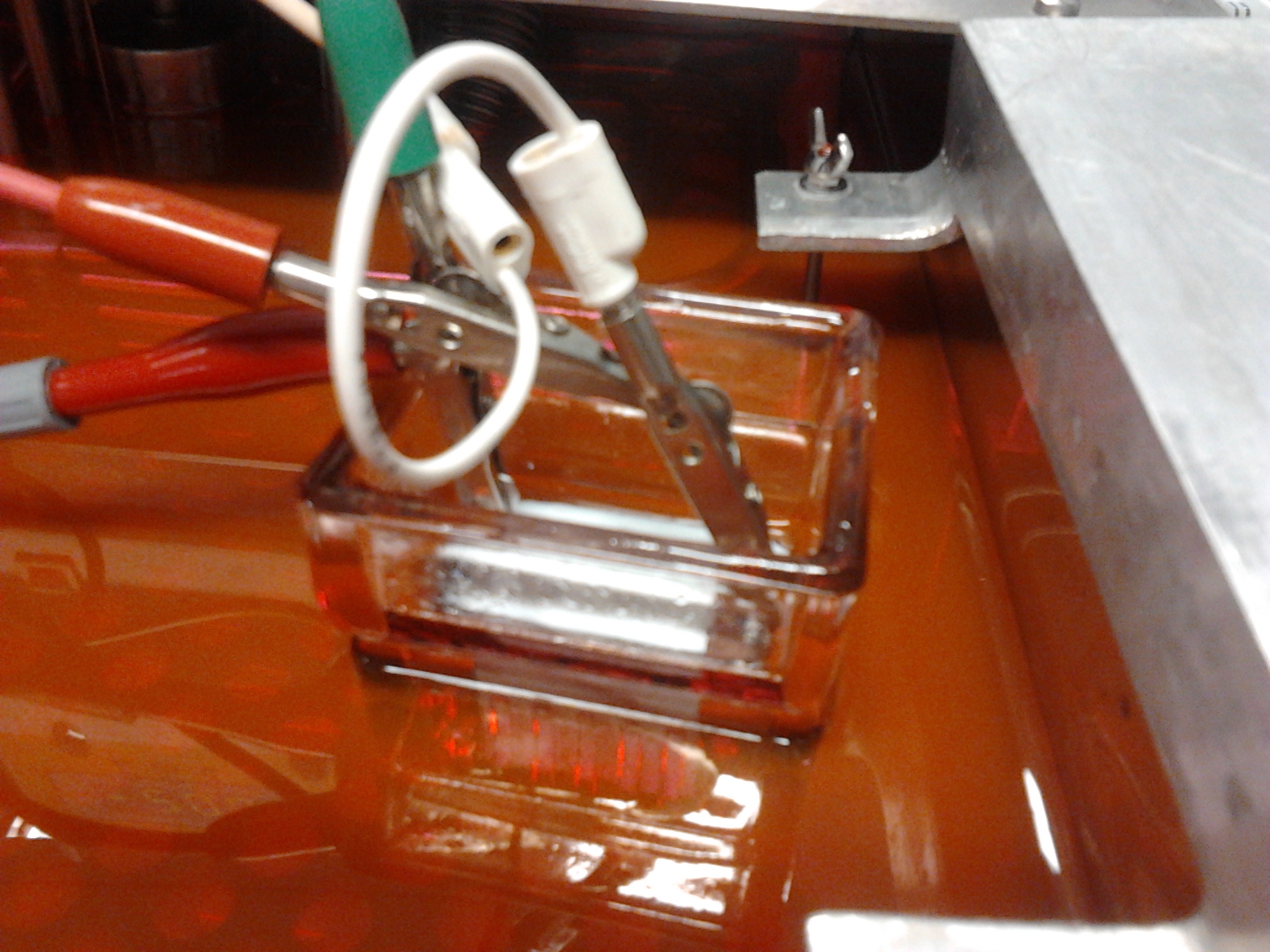 Artificial Muscles
5.06.2015
3
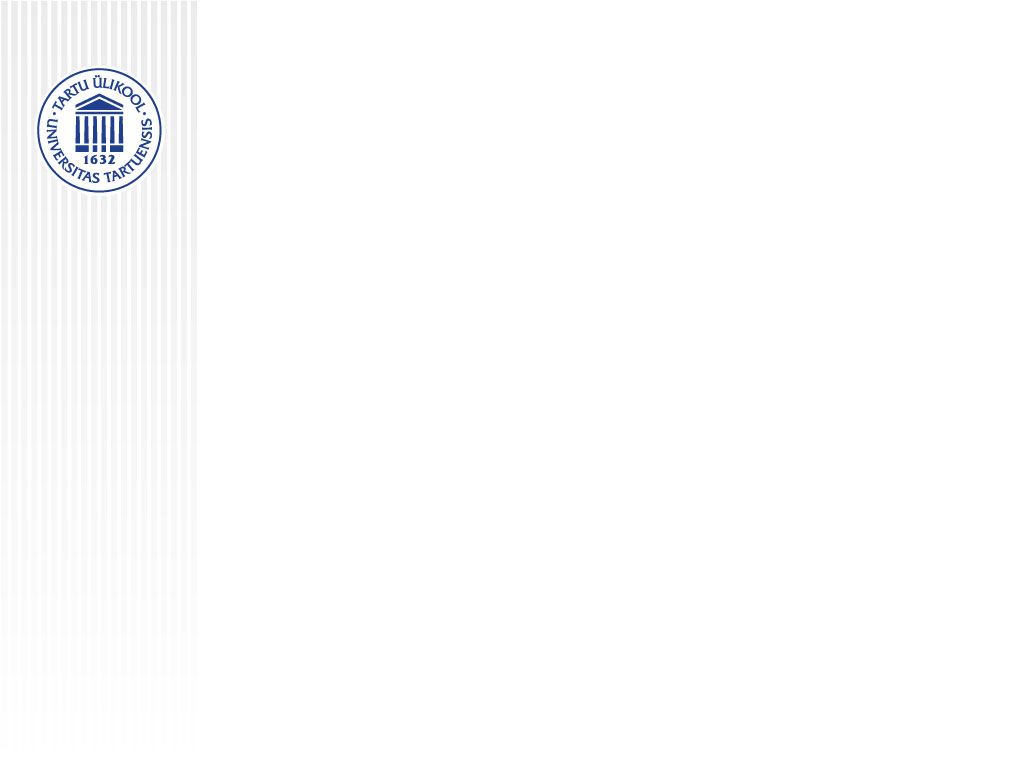 Polymerization
Artificial Muscles
5.06.2015
4
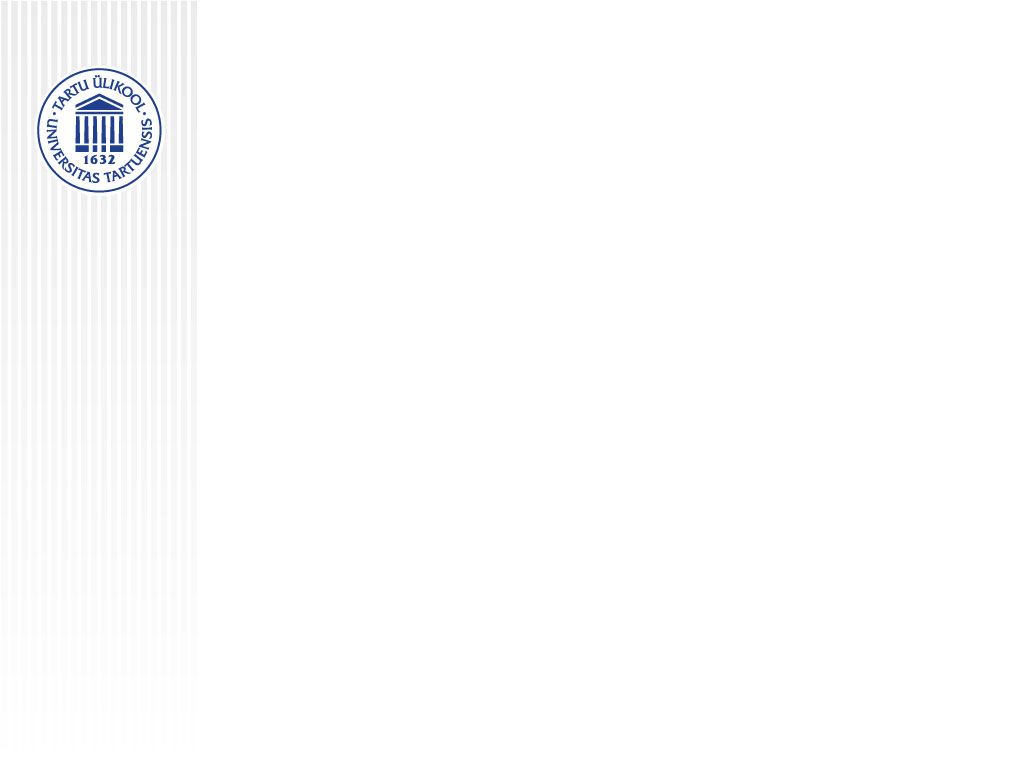 Delamination
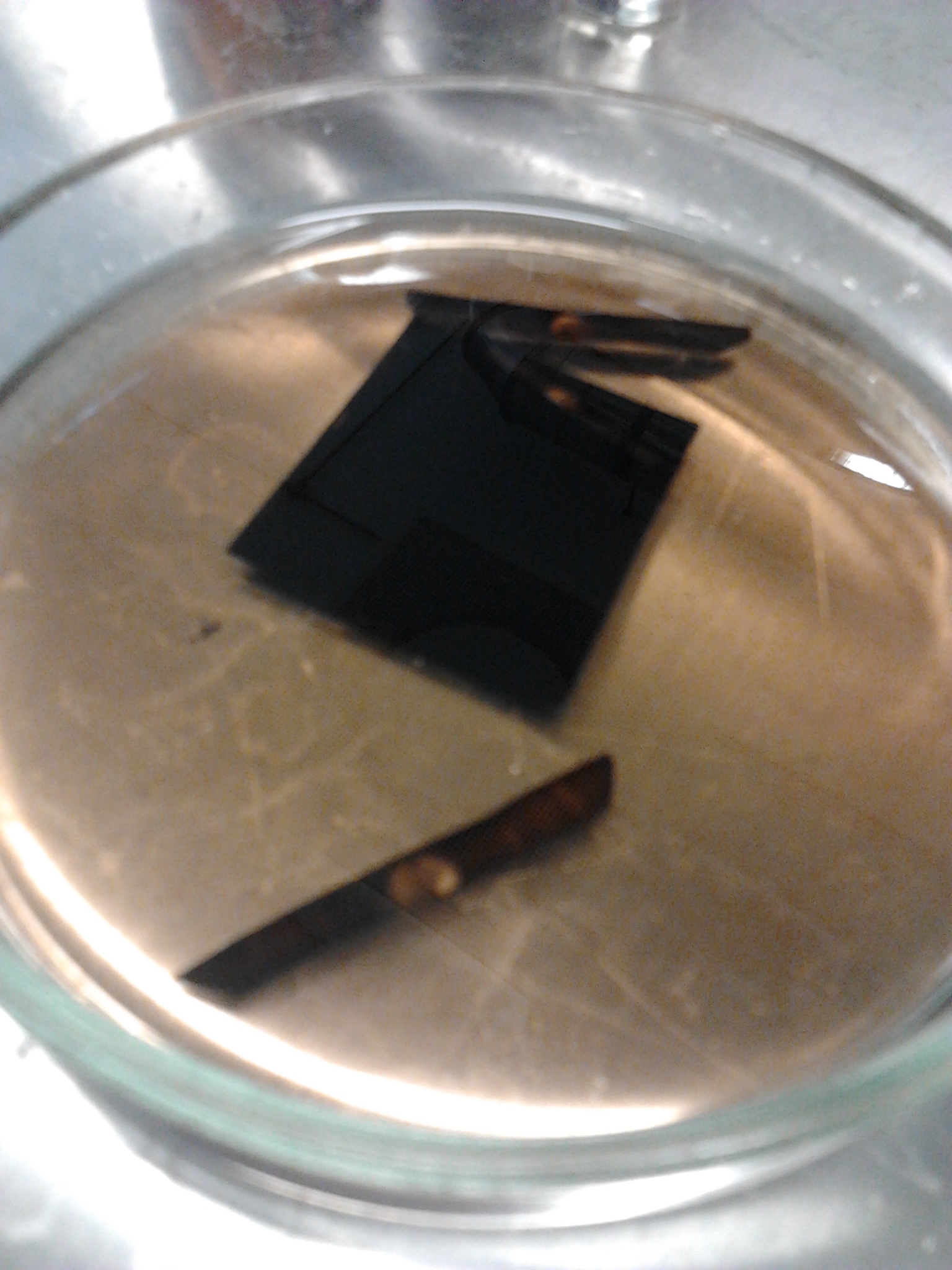 Artificial Muscles
5.06.2015
5
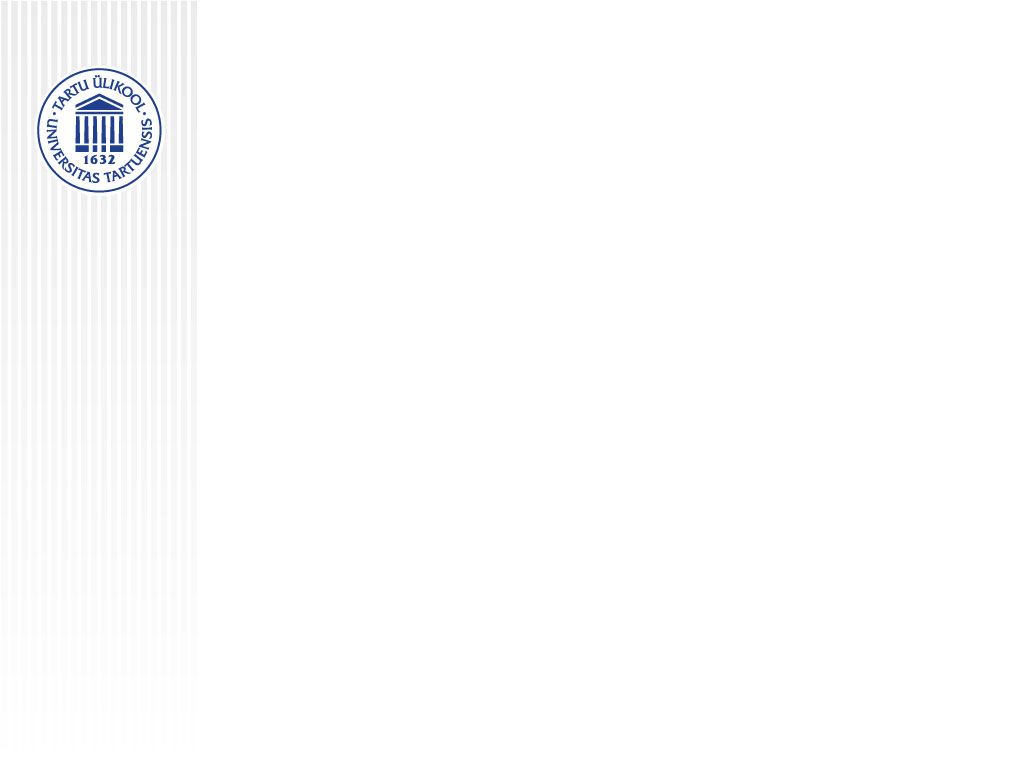 Force measurements
Polypyrrole triflate PVdF actuator.
Measurements in 0,1 M propylene carbonate triflate.
Dimensions of the actuator:
 2,5 mm x 19 mm
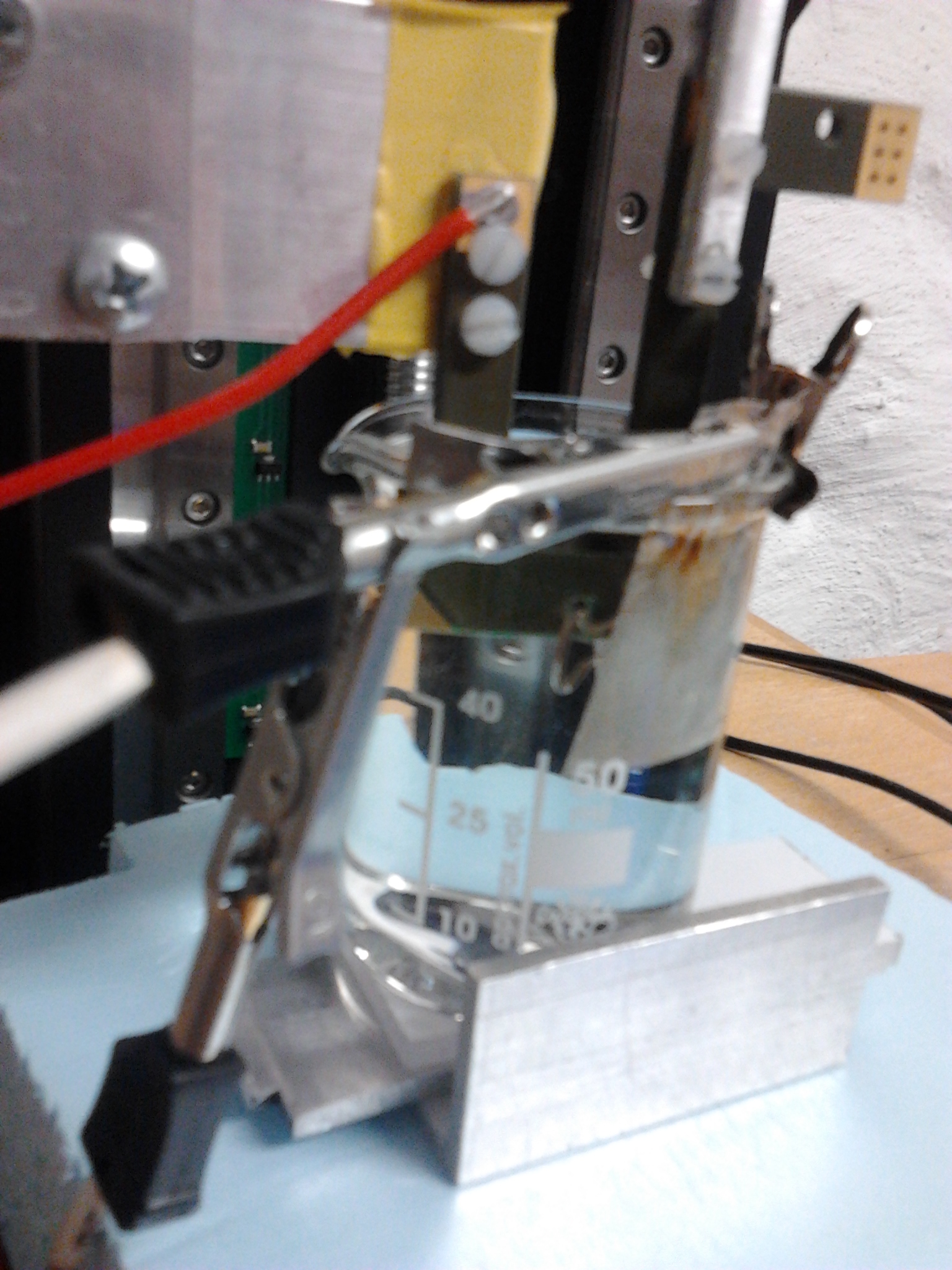 Artificial Muscles
5.06.2015
6
[Speaker Notes: TF – tereftalaat, triflaat ?]
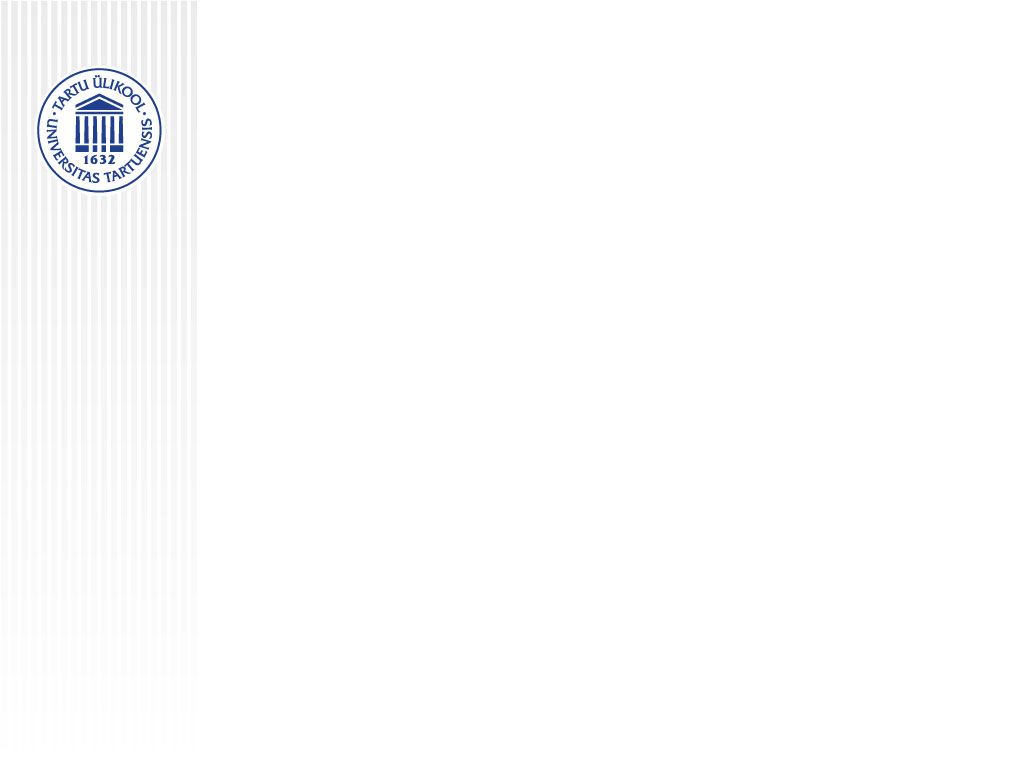 Cyclic voltammetry
Artificial Muscles
5.06.2015
7
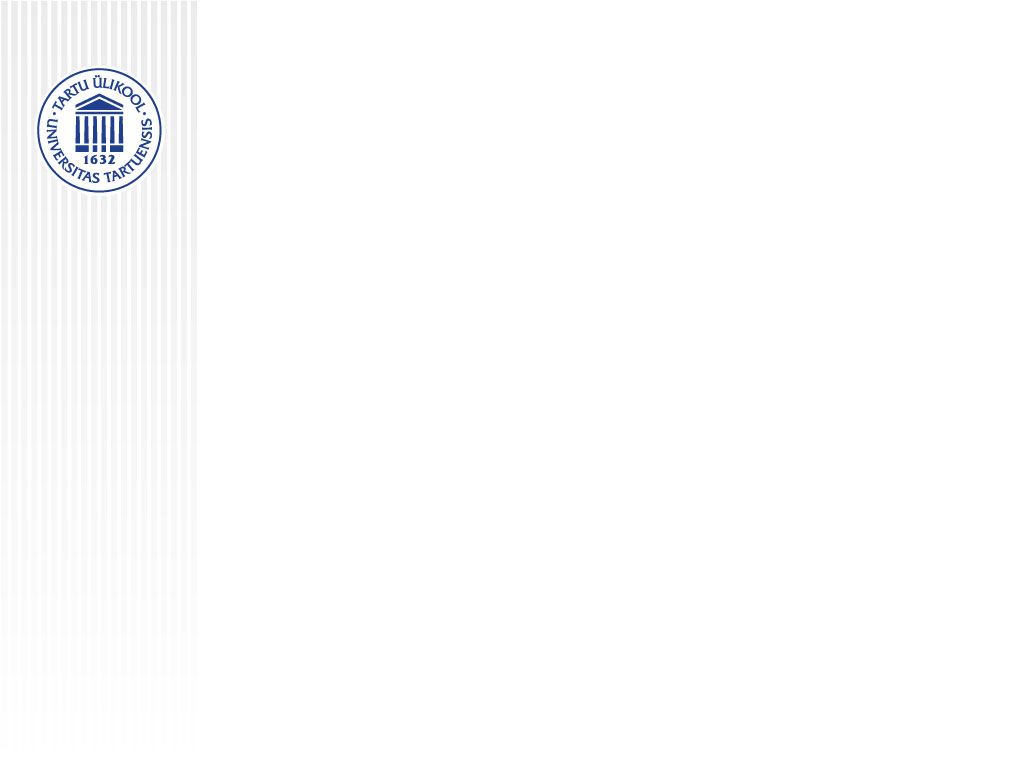 Chronopotentiometry
Artificial Muscles
5.06.2015
8
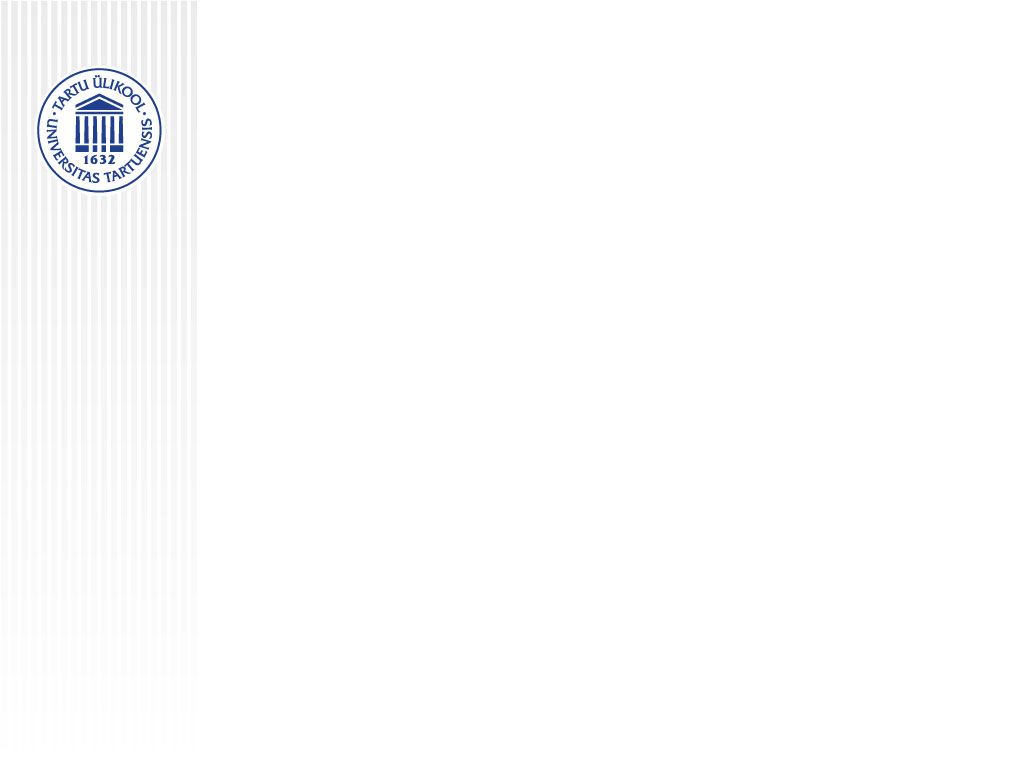 Chronoamperometry
Artificial Muscles
5.06.2015
9
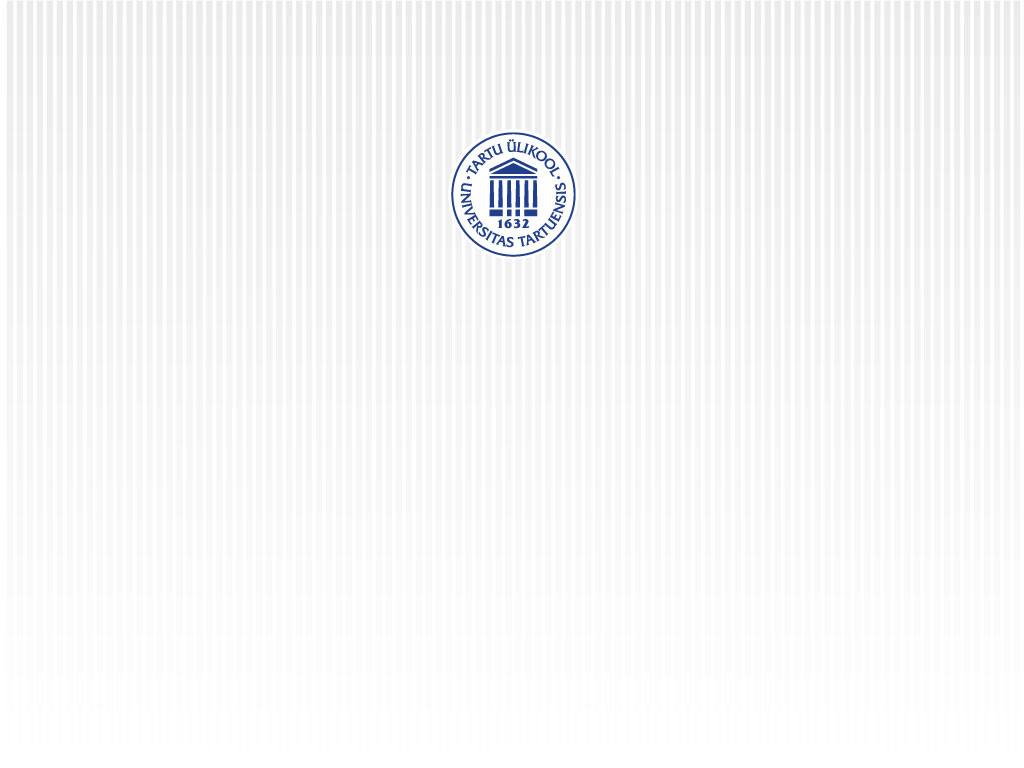 Thank you for your attention!
Artificial Muscles
5.06.2015
10